Copilot Scenario Library
Discover industry and role-based scenarios
Copilot value journey
Grow value from a base of solid usage and individual productivity and then extend through agents to impact organizational KPIs.
Org Value
Role-based Copilot agents
Copilot Studio custom agents
Extend
Functional Value
Copilot Studio pre-built agents
Microsoft 365 Copilot functional scenarios
Buy
Individual Value
Microsoft 365 Copilot universal prompts (Meeting Recap, Summarize an email, etc.)
Top 10 to "Try First"
with Microsoft 365 CopilotFoundational skills for new users
1
2
3
4
5
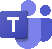 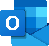 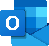 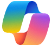 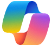 Recap a meeting – let Copilot keep track of key topics and action items so you can stay focused during the meeting and avoid listening to the recording after.
Summarize an email thread 
– get quickly caught up to a long, complex email thread.
Draft email 
–  personalize the tone and length.
Summarize a document 
– get right down to business by summarizing long documents and focusing on the relevant sections.
Tell me about a topic/project 
– provide insights and analysis from across multiple sources to get up to speed quickly.
Draft an email to [name] that informs them that Project X is delayed two weeks. Make it short and casual in tone.
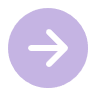 Draft an email with notes and action items from meeting
Click on the Summarize icon
Give me a bulleted list of key points from file
Tell me what's new about topic organized by emails, chats, and files?
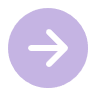 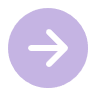 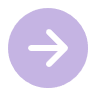 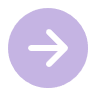 6
7
8
9
10
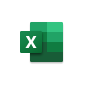 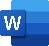 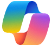 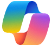 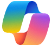 Give me some ideas for …
– boost your creativity with ideas for your work such as agendas, product names, social media posts, etc.
Help me write … 
– jumpstart creativity and write and edit like a pro by getting a first draft in seconds.
What did they say … 
– when you vaguely remember someone mentioning a topic, have Copilot do the research.
How do I …
– let Copilot help you build or fix formulas in Excel.
Translate a message 
– with business becoming increasingly international, it’s important to be able to read or write messages in other languages.
Suggest 10 compelling taglines based on file
Generate three ways to say [x]
What did person say about topic
How do I sum values that are greater than 0?
Translate the following text into French:
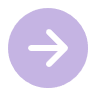 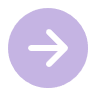 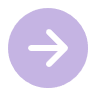 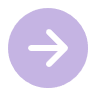 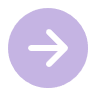 For more prompts, visit Copilot Lab at: aka.ms/CopilotLab
”Effort” level for each scenario
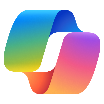 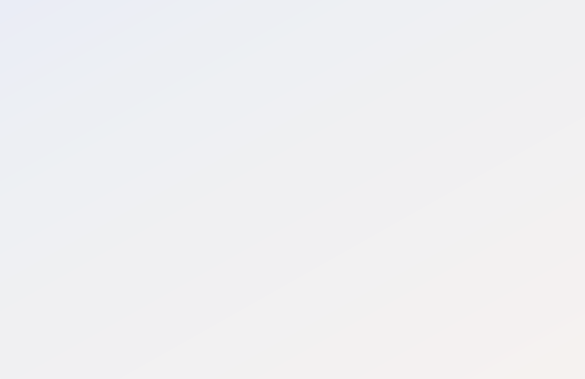 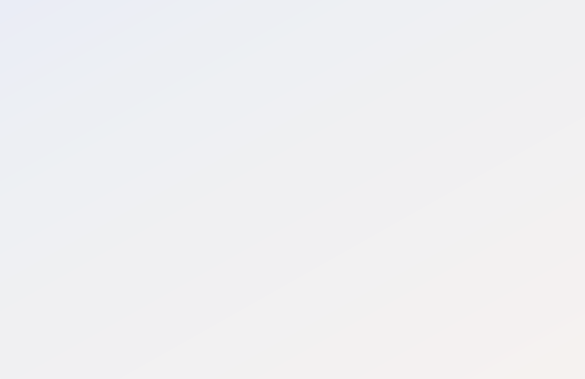 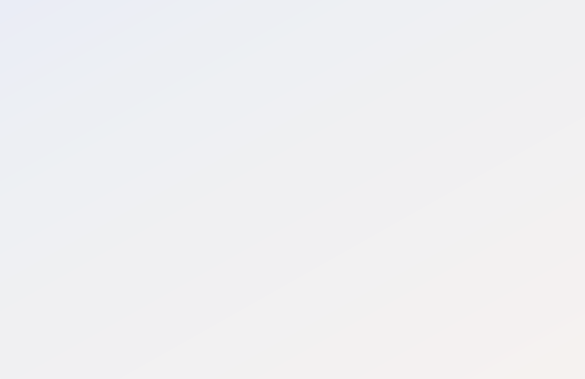 Extend
Buy
Start
3
2
1
Tailor your data, systems and workflows via Copilot agents
Unlock productivity out of the box
Your first step into generative AI
Microsoft 365 Copilot
Security Copilot
Microsoft Copilot
Role-based Copilot agents
Copilot Studio
Azure AI Studio
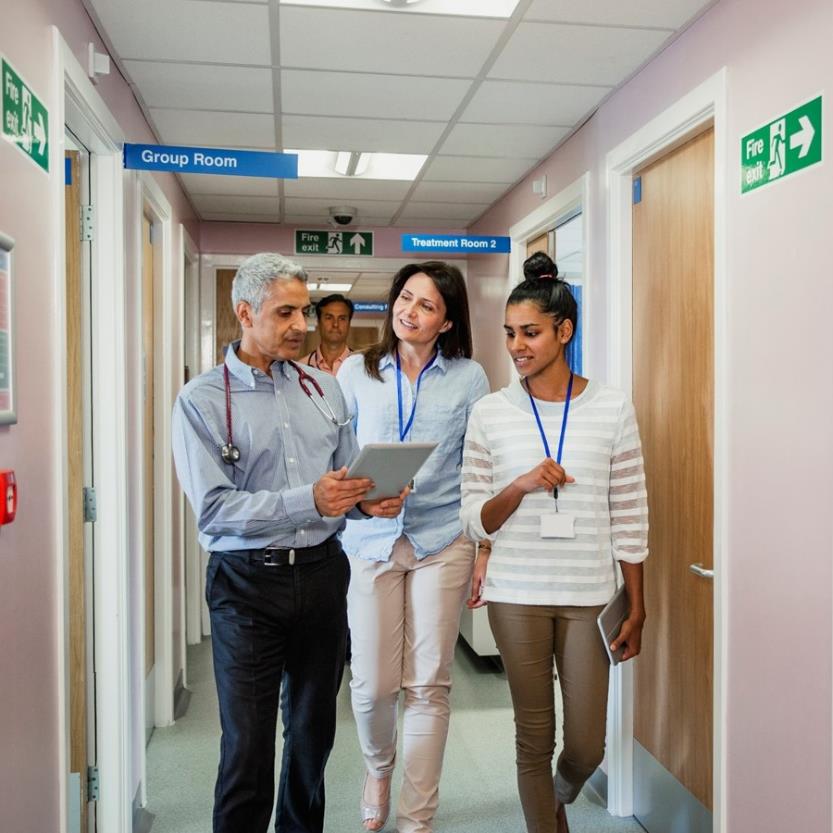 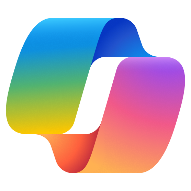 Copilot scenarios forEnergy and Resources
Copilot Energy and Resources scenarios
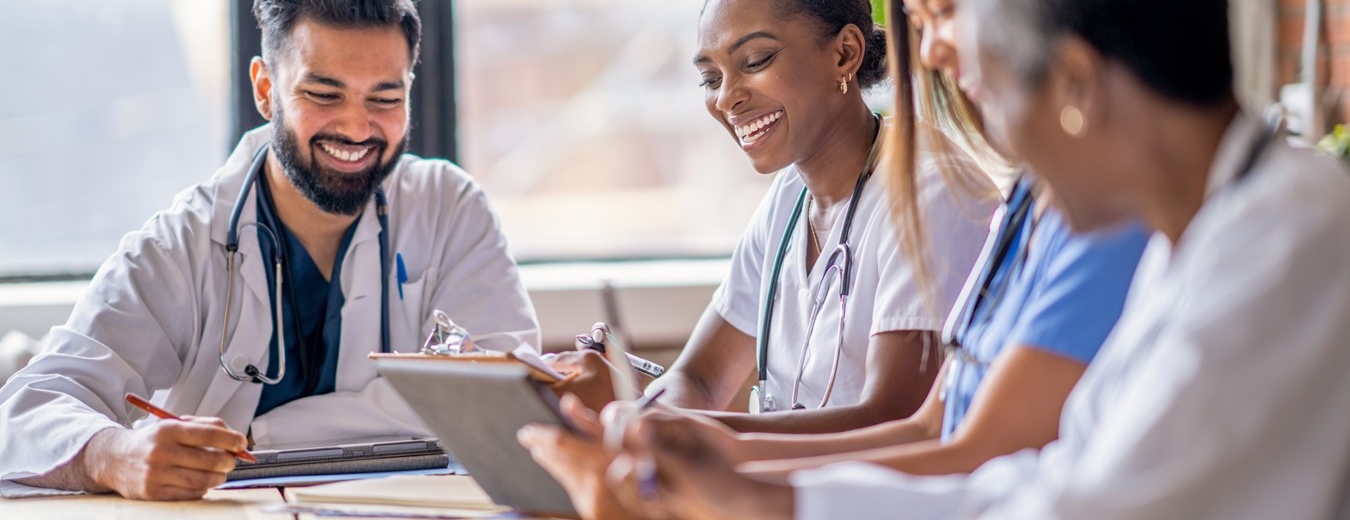 Overview and KPIs
Day in the life
Use case by role
Copilot can simplify the tasks that energy and resources organizations perform every day. Look at key use cases and how Copilot can be your AI assistant along the way.
KPIs play a crucial role in the sector, providing a compass to navigate toward success. Let's dive into KPIs for Energy and resources and how Copilot can assist.
See how real-life energy and resources pros are using Copilot in their day-to-day.
Copilot solutions in Energy & Resources
The energy industry faces numerous challenges, including managing fluctuating demand, maintaining aging infrastructure, and integrating renewables. Energy organizations look for opportunities to enhance efficiency, reduce operational costs, and improve safety and environmental sustainability while ensuring regulatory compliance.
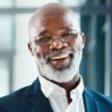 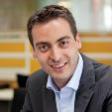 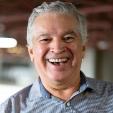 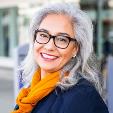 Goals and challenges
Energy & Resources roles
Support the development of new energy products and markets by analyzing market trends and optimizing business strategies.
Market development
Control Room Operator
Frontline Worker
Commodities Trader
Business Developer
Microsoft Copilot opportunity to impact key functional KPIs
Energy workers leverage Microsoft’s Copilot to streamline operations, enhance efficiency, and deliver exceptional service, ensuring employee satisfaction.
Employee satisfaction
Copilot assists energy organizations with numerous tasks that impact critical areas such as asset management, regulatory compliance, and operational efficiency. 
Resolve equipment issues faster
Make faster trading decisions
Streamlining permitting
Accelerate health and safety inspections
Assisted alarm investigation
Streamline electric vehicle charging business development
Use Copilot to lower operational costs by automating routine tasks and improving workflows and scheduling. Utilize AI-driven insights to maintain the highest standards of process excellence.
Operational Efficiency
Copilot can assist with...
Enhance safety protocols by analyzing incident reports and real-time data. Ensure compliance with regulatory standards by generating accurate and timely reports.
Increase revenue generation by optimizing trading decisions and accelerating licensing and permitting process for capital projects, thereby maximizing financial returns.
Safety and Compliance
Revenue generation
Improve employee experience
Revenue growth
Cost savings and avoidance
[Speaker Notes: The energy industry faces numerous challenges, including managing operational efficiency, meeting regulatory compliance, and ensuring safety. Energy companies seek to leverage technology to improve decision-making, streamline operations, and enhance safety standards while reducing costs and minimizing downtime

Use Copilot to improve trading performance by optimizing trading strategies. Enhance business development using Copilot. optimizes workflows, automates repetitive tasks, and maintains the highest standards of process excellence.

The energy industry faces numerous challenges, including managing fluctuating demand, maintaining aging infrastructure and integrating renewables. Energy organizations look for opportunities to enhance efficiency, reduce operational costs, and improve safety and environmental sustainability while ensuring regulatory compliance.

Modern life runs on energy which means all people and organizations rely on the energy industry to provide safe and reliable sources of electricity, heat, transportation fuel, and chemical feedstock. Energy organizations look for opportunities to enhance efficiency, reduce operational costs, and improve safety and environmental sustainability while facing the challenge of managing fluctuating demand, maintaining aging infrastructure, integrating renewables and ensuring regulatory compliance]
Empower Energy & Resources workers
Using AI
Key Processes
Before AI
Assisted alarm investigation
Resolve equipment issues faster
Operations & Maintenance
Delays in diagnosing and resolving operational issues, leading to extended downtimes and potential safety hazards
Improve the efficiency and speed of field workers in addressing operational issues
Enhance the resolution of alarms in energy control rooms, leading to quicker resolutions
Health, safety, and environmental processes are manual, time-consuming, and prone to human error, leading to potential non-compliance and safety risks
Accelerate health and safety inspections
HSE management
Streamline on-site inspections to reduce risks and ensure compliance
Streamline permitting
Complex regulations and lengthy authorizations delay projects initiation and completion
Capital project development
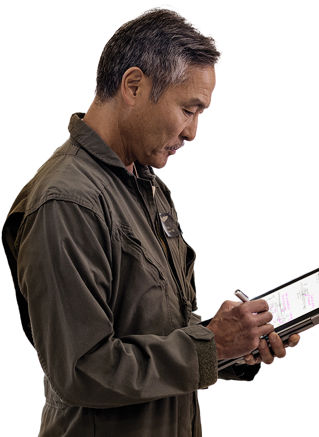 Simplify and expedite the permitting process for renewable power plants, reducing delays
Make faster trading decisions
Supply, trading, & risk management
Data overload is leading to slower and less accurate decisions
Utilize Copilot to handle data overload, allowing traders to make quicker and more accurate decisions
Developing new energy offers and managing the new energy “prosumer” requires extensive market analysis and customer’s insights
Customer engagement
Streamline electric vehicle charging business development
Develop new business opportunities for the  electric vehicle charging market
Resolve equipment issues faster
Microsoft 365 Copilot and Copilot Studio
Extend
Employee satisfaction
Operational efficiency
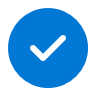 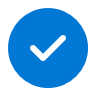 Value benefit
KPIs impacted
Cost savings
Employee experience
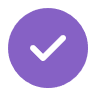 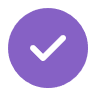 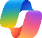 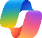 Copilot1
Copilot1
Summarize work schedule
Work order key points
Understand O&M manual
At beginning of the day, the field worker asks Copilot to summarize all tasks. Copilot retrieves data from service platform and summarizes all work orders and tasks for the day ahead.
The first task is a maintenance on some electrical equipment in a substation. The field worker asks Copilot to summarize key points of the work order.
The field worker does not have experience on that specific model of equipment and the O&M Maintenance manual from the manufacturer is not clear. The field worker asks Copilot to find a specific procedure within the manual and summarize the procedure with simpler wording.
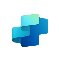 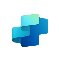 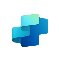 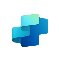 Copilot Agent3
+ Connection to Field Service System
Copilot Agent3
+ Connection to Field Service System
Copilot Agent3
+ Connection to Field Service System
Copilot Agent3
+ Connection to Field Service System
Benefit: Get organized and save time asking Copilot a summary of daily priorities.
Benefit: Ensure a clear understanding of the work to be done with a focus on high-value points.
Benefit: Ask Copilot to find the required maintenance procedure and summarize the procedure with simpler wording.
Close work order
Find remediation
Ask information on Error Code
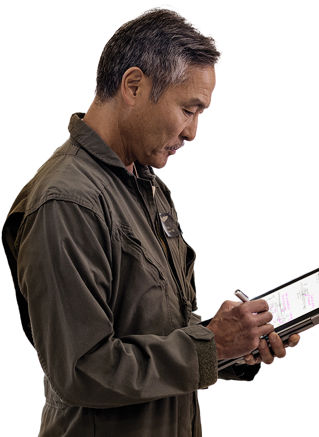 During the maintenance activity, the field worker finds that the electrical equipment has a persistent error code. The field worker is unsure exactly what the error code refers to. Ask copilot more information about that error code. Copilot helps identify the potential cause of that error code
The field worker fixes the problem, get the electrical equipment back to operative status and asks copilot to summarize the solution to quickly fill in the notes of the work order
The field worker asks Copilot to find a remediation. Copilot retrieves maintenance knowledge base and service history and suggest a step-by-step procedure for fixing the problem.
Benefit: Create a summary report highlighting the operational status of the equipment and activities executed to fix the problem.
Benefit: Ask Copilot to retrieve a detailed description of the specific error code, including a table with potential causes.
Benefit: Ask Copilot to generate step-by-step instructions for fixing the problem using the equipment maintenance manual and service history records.
1Access Copilot at copilot.microsoft.com or the Microsoft Copilot mobile app and set toggle to “Web”.
2Access Business Chat at copilot.microsoft.com, the Microsoft Copilot mobile app, or the Copilot app in Teams, and set toggle to “Work”.
3Copilot agents allow Microsoft 365 Copilot to access your company-specific apps. In the past this would have required an API call to get data from a system of record.
The content in this example scenario is for demonstration purposes only. You should evaluate how Copilot aligns with your organization’s business processes, regulatory requirements, and responsible AI principles.
Make faster trading decisions
Microsoft 365 Copilot and Copilot Studio
Extend
Revenue generation
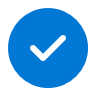 Value benefit
KPIs impacted
Cost savings
Increase revenue
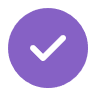 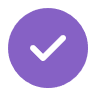 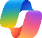 Copilot1
Uncover market insights
Support decision making
Risk assessment
The risk manager asks Copilot to conduct a counterparty credit risk assessment of [company] using trustworthy external regulator databases. Include analysis from the company’s last five annual reports, as well as mitigation strategies. Format the results in a table.
A trader asks a Copilot Studio Agent to collect insights about current commodities trading in energy. The agent is designed to only use trustworthy market sources like EIA, WoodMac, and Energy Intelligence.
After collecting market insights, the Trader asks Copilot to create a short-term market outlook report that includes data commentary and a market sentiment analysis.
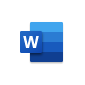 Copilot in Word
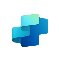 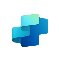 Copilot Agent3
+ Connection to Trading Resources
Copilot Agent3
+ Connection to Market Data
Benefits: Access market data to help summarize current and historical prices of key energy commodities including factors driving price changes like projections of future supply and demand.
Benefits: Copilot uses news, expert commentary and analysis on market movements to generate a market sentiment analysis and a short-term outlook.
Benefit: Copilot create a table providing a clear and organized view of the counterparty credit risk assessment, to quickly understand the company's financial health, regulatory compliance, and potential risks
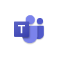 Copilot in Teams
Contract review
Draft settlement contract
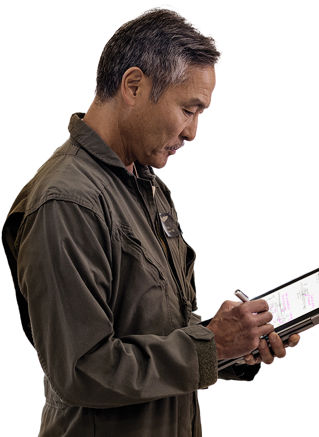 After the settlement contract review meeting, use the recap to understand the key items discussed in the meeting and then ask Copilot in Teams to create a meeting report with a list of all contract updates required
Draft a trade settlement contract based on previous templates and include information pulled from emails, presentations, and other documents
Benefit: Generate a first draft quickly using previous contracts to ensure consistency and compliance with internal and legal standard. Use, relevant emails between the parties involved and other documents that might contain specific terms agreed upon, negotiation points, and key decisions
Benefit: Create a formal meeting minutes in a format that you specify with items such as an attendance list, action items, disagreements, and key points.
1Access Copilot at copilot.microsoft.com or the Microsoft Copilot mobile app and set toggle to “Web”.
2Access Business Chat at copilot.microsoft.com, the Microsoft Copilot mobile app, or the Copilot app in Teams, and set toggle to “Work”.
3Copilot agents allow Microsoft 365 Copilot to access your company-specific apps. In the past this would have required an API call to get data from a system of record.
The content in this example scenario is for demonstration purposes only. You should evaluate how Copilot aligns with your organization’s business processes, regulatory requirements, and responsible AI principles.
Streamline permitting
Microsoft 365 Copilot and Copilot Studio
Extend
Revenue generation
Safety & compliance
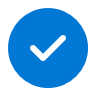 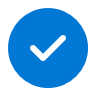 Value benefit
KPIs impacted
Cost savings
Increase revenue
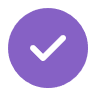 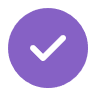 Draft permitting document
Understand local regulations
Compare regulations
Ask Copilot to create a document with all sections and subsections required to create an Environmental Impact Statement. Use this [source document] to retrieve information about  the design of the power plant.
Ask Copilot what regulation is relevant to drafting Environmental Impact Statements for Wind Power Plant in this [Country]? Please provide links to each relevant piece of regulation.
Ask Copilot to generate a table which compares the regulations between the PA and Texas.
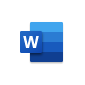 Copilot in Word
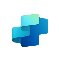 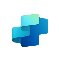 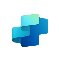 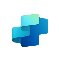 Copilot Agent3
+ Connection to Permitting solution
Copilot Agent3
+ Connection to Permitting solution
Copilot Agent3
+ Connection to Permitting solution
Copilot Agent3
+ Connection to Permitting solution
Benefit: Quickly get up to speed with he most relevant information on specific regulations
Benefit: Copilot can compare key regulation aspects and lay out differences in a table format
Benefit: Generate a first draft quickly saving time on long and complex permitting documents
Improve a specific section
Fill the permitting document
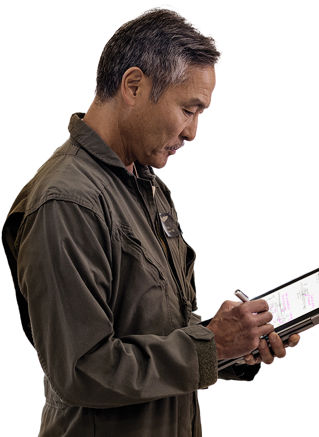 We are using “Contoso” power generation units for this project. Are there specific information I should include to improve the “Waste Disposal” section?
Find relevant data related to flooding, earthquake and other natural disasters occurred in the past 20 years in [location] and write the section “Hazards” considering that the plant will be built in that location.
Benefit: Provide more information to Copilot and ask to enrich a section of the document
Benefit: Collect relevant data and generate a new section of the document
1Access Copilot at copilot.microsoft.com or the Microsoft Copilot mobile app and set toggle to “Web”.
2Access Business Chat at copilot.microsoft.com, the Microsoft Copilot mobile app, or the Copilot app in Teams, and set toggle to “Work”.
3Copilot agents allow Microsoft 365 Copilot to access your company-specific apps. In the past this would have required an API call to get data from a system of record.
The content in this example scenario is for demonstration purposes only. You should evaluate how Copilot aligns with your organization’s business processes, regulatory requirements, and responsible AI principles.
Accelerate health and safety inspections
Microsoft 365 Copilot
Buy
Safety & compliance
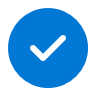 Value benefit
KPIs impacted
Cost savings
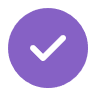 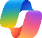 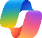 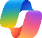 Copilot1
Copilot1
Copilot1
Analyze new safety rules
Prepare the checklist
H&S risks detection
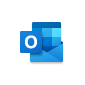 Copilot in Outlook
On a worksite for building a new portion of the Energy Critical Infrastructure (e.g., electrical lines or pipelines etc..), the inspector takes a picture of workers performing activities in proximity to high voltage equipment. The inspector asks Copilot to describe the picture for anything dangerous and include the picture and generated comments into the checklist
There is a new local safety regulation, and the inspector asks Copilot to summarize the document. The inspector asks questions to Copilot to better understand how the new regulation will impact safety inspections on worksites.
The inspector asks Copilot in Forms to update the existing safety checklist with new steps and checks to be compliant with new regulation
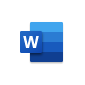 Copilot in Word
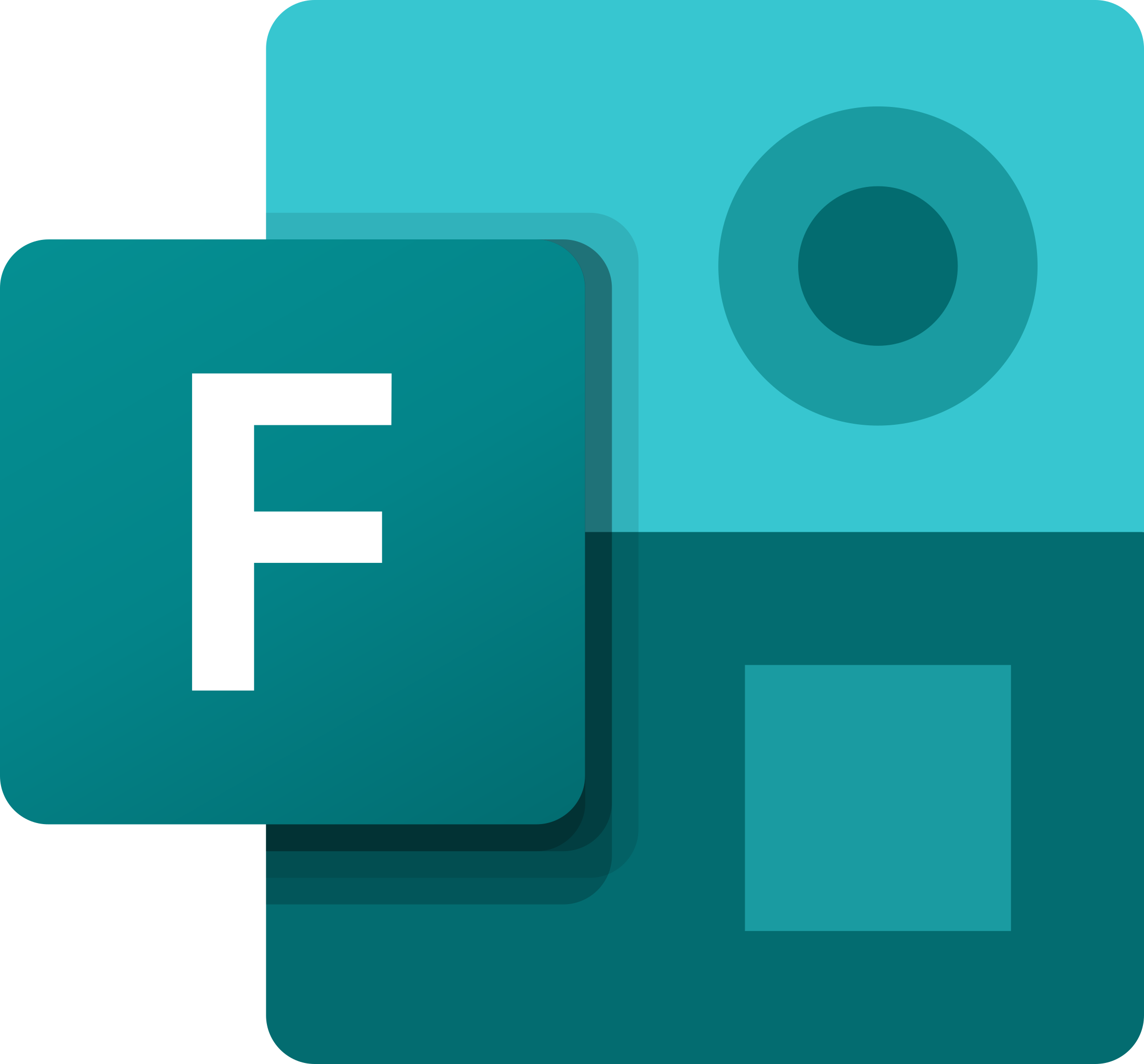 Copilot in Forms
Benefit: Quickly get up to speed with new regulations and ask Copilot the impact
Benefit: Quickly modify an existing checklist
Benefit: Using Copilot multi-modality, ask to analyze pictures to identify workers at risks
Draft an urgent email
Create a safety violations report
Review contractor’s H&S safety plan
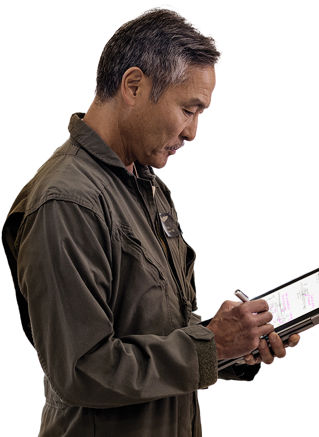 Workers on site belong to an external contractor. The inspector asks Copilot to retrieve information about the contractor and the Project Health & Safety Plan for the worksite being executed. Using this data, the inspector asks Copilot to summarize the Scope of Work to ensure compliance and identify potential safety violations.
Given the severity of the safety violations, the inspector asks Copilot to draft an urgent message to the head of H&S and asks Copilot to create a bullet items list with all violations found during the worksite inspection
Using the checklist, notes, scope of work, and pictures taken, the inspector asks Copilot to provide summaries of safety violations on the site and generate a draft safety violations report
Benefit: Retrieve relevant documents, notes and emails faster and quickly generate a report
Benefit: Draft emails and schedule meetings for relevant stakeholders with appropriate information and tone for audience
Benefit: Save time reviewing long Scope of Work documents asking Copilot to pull out the essential information
1Access Copilot at copilot.microsoft.com or the Microsoft Copilot mobile app and set toggle to “Web”.
2Access Business Chat at copilot.microsoft.com, the Microsoft Copilot mobile app, or the Copilot app in Teams, and set toggle to “Work”.
3Copilot agents allow Microsoft 365 Copilot to access your company-specific apps. In the past this would have required an API call to get data from a system of record.
The content in this example scenario is for demonstration purposes only. You should evaluate how Copilot aligns with your organization’s business processes, regulatory requirements, and responsible AI principles.
Assisted alarm investigation
Microsoft 365 Copilot and Copilot Studio
Extend
Employee satisfaction
Operational efficiency
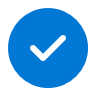 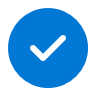 Value benefit
KPIs impacted
Cost savings
Employee experience
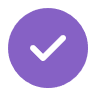 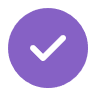 Analyze the alarm
Identify root cause
Recommendations for solutions
The control room operator receives an alarm and asks  a Copilot Studio Agent more information about the alarm’s error code, the alarm’s message and the asset associated to it. Copilot summarizes information about the asset and provides an extended description of the alarm.
The operator asks Copilot what are the potential causes of the problem. Copilot retrieves information from O&M knowledge management and provides the most common causes.
The operator recognizes the potential cause from a past incident and asks how that was resolved in the past. Copilot retrieves information and provides a procedure to follow.
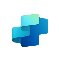 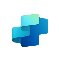 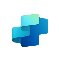 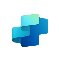 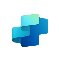 Copilot Agent3
+ Connection to Maintenance system
Copilot Agent3
+ Connection to Maintenance system
Copilot Agent3
+ Connection to Maintenance system
Copilot Agent3
+ Connection to Maintenance system
Copilot Agent3
+ Connection to Maintenance system
Benefit: Ask Copilot to create a table with detailed description of the alarm and involved asset information
Benefit: Highlight the most common causes from O&M knowledge base and service history
Benefit: Quickly find the procedure to follow
Improve O&M knowledge base
Inspect the asset
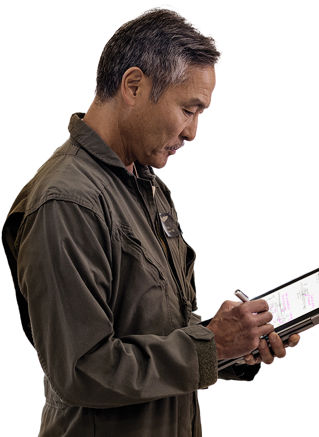 The inspection discovers that the alarm was triggered by a faulty sensor. The operator asks Copilot to create a report and add it to the O&M knowledge management as it was a not documented problem.
Unable to resolve the alarm from the control room the operator opens a maintenance ticket and requests an inspection. The operator asks Copilot to create a summary of the problem to speed up the creation of the ticket.
Benefit: Keep improving the company Knowledge Base with Copilot generated reports
Benefit: Open a ticket faster with an accurate description of the problem
1Access Copilot at copilot.microsoft.com or the Microsoft Copilot mobile app and set toggle to “Web”.
2Access Business Chat at copilot.microsoft.com, the Microsoft Copilot mobile app, or the Copilot app in Teams, and set toggle to “Work”.
3Copilot agents allow Microsoft 365 Copilot to access your company-specific apps. In the past this would have required an API call to get data from a system of record.
The content in this example scenario is for demonstration purposes only. You should evaluate how Copilot aligns with your organization’s business processes, regulatory requirements, and responsible AI principles.
Streamline electric vehicle charging business development
Microsoft 365 Copilot
Buy
Market development
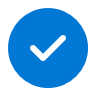 Value benefit
KPIs impacted
Increase revenue
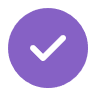 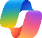 Copilot1
Assess the opportunity
Analyze the market potential
Draft an executive presentation
Get data on shopping malls to assess the EV charging opportunity. How many shopping malls are in the [location] metropolitan area? How many customers in and out daily? How many parking spaces do they have and how many EV chargers are there?
To understand the potential of the opportunity, the business developer asks Copilot how many electric vehicle in the [location] metropolitan area and how was the growth over the past 3 years. Then asks Copilot in Excel to create a chart with a 5-year outlook of the opportunity potential
The Business Developer asks the narrative builder Copilot in Power Point to draft an executive presentation. Why commercial EV charging stations would be valuable for a retail company, including how it will help attract customers and increase foot traffic and sales
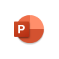 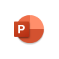 Copilot in PowerPoint
Copilot in PowerPoint
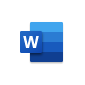 Copilot in Word
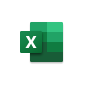 Benefit: Quickly find public data to help assess the size of the opportunity in terms of potential customers
Benefit: Easily create a 5-year forecast and chart of the potential revenues without in-depth Excel knowledge
Copilot in Excel
Benefit: Quickly create a draft of a presentation to present the opportunity at next executive meeting
Prepare to present the opportunity
Improve the presentation
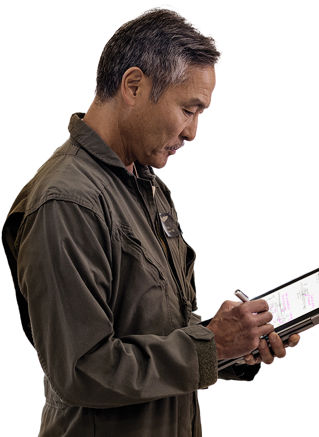 Using Copilot, the business developer kees improving the presentation by adding images and by revising few key slides using recap from internal brainstorming meetings. Then he asks Copilot to a add a new slide on market potential using an internal marketing research report.
The Business Developer asks Copilot in Word to generate the draft of the speech to present the opportunity to top management.
Benefits: Ask Copilot to create a draft of your speech from the current presentation
Benefits: Improve the presentation from your notes, documents and market researches
1Access Copilot at copilot.microsoft.com or the Microsoft Copilot mobile app and set toggle to “Web”.
2Access Business Chat at copilot.microsoft.com, the Microsoft Copilot mobile app, or the Copilot app in Teams, and set toggle to “Work”.
3Copilot agents allow Microsoft 365 Copilot to access your company-specific apps. In the past this would have required an API call to get data from a system of record.
The content in this example scenario is for demonstration purposes only. You should evaluate how Copilot aligns with your organization’s business processes, regulatory requirements, and responsible AI principles.